江苏高校学生境外学习政府奖学金项目
这是一个怎样的项目？
 境外的课堂与生活
 2019年项目学校一览
 2019年项目流程/重要环节
 2019年项目报名系统
 常见问题
这是一个怎样的项目？
2个基本点+5个关键词
2个基本点
境外学习-大学生
5个关键词

名校-奖学金-学分-团组-短期
境外课堂
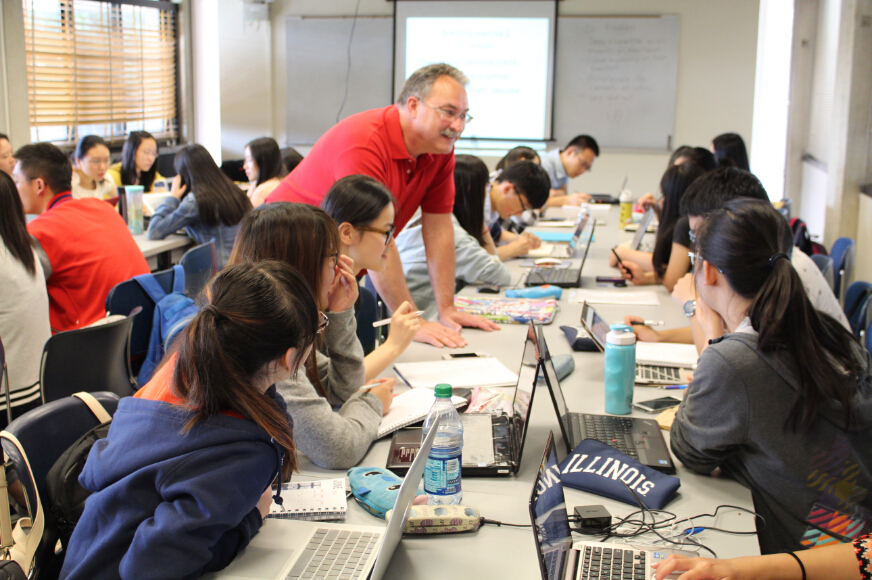 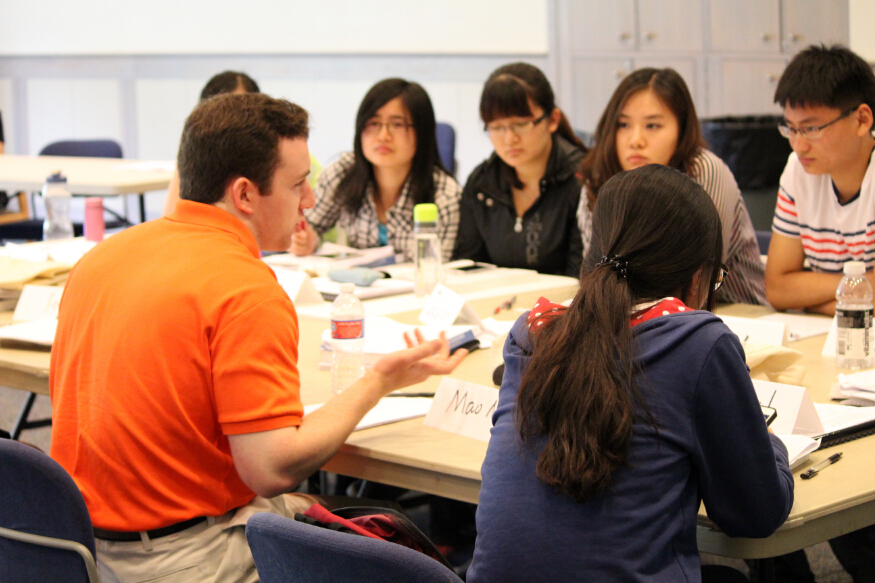 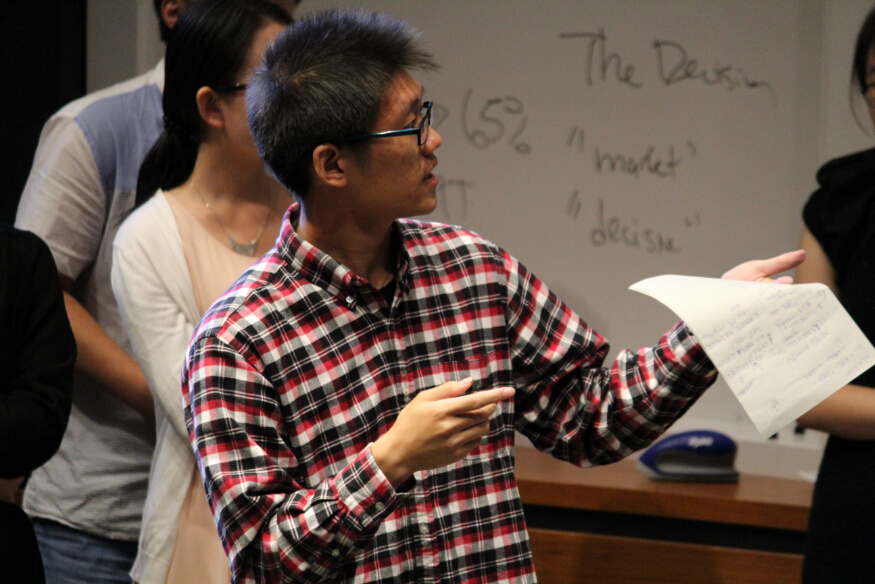 课外生活
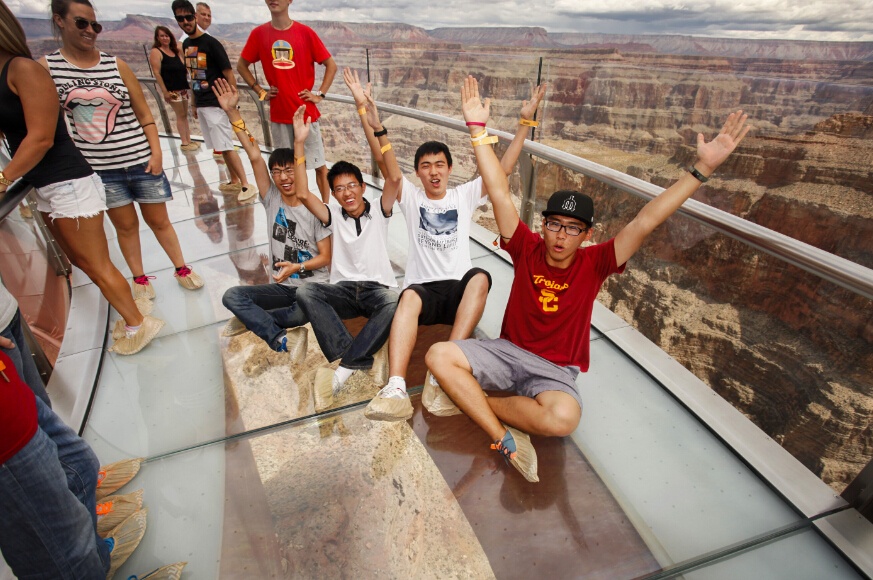 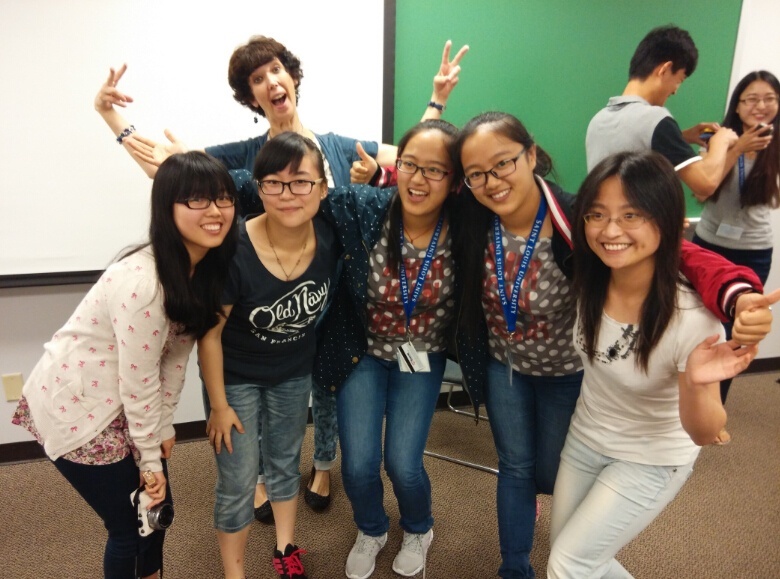 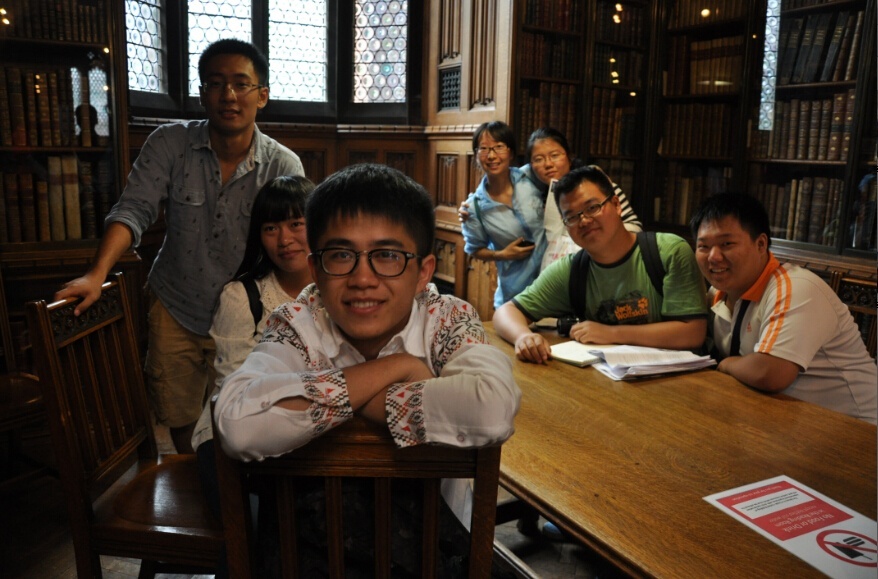 2019年

21所世界名校，39门核心课程
宾夕法尼亚大学   西北大学   杜克大学  
加州大学洛杉矶分校   伊利诺伊大学香槟分校  
德州大学奥斯汀分校   威斯康辛大学麦迪逊分校  
圣路易斯大学   剑桥大学   爱丁堡大学   
伦敦大学国王学院   伦敦政治经济学院   
曼彻斯特大学   伦敦艺术大学   多伦多大学  
麦克马斯特大学   墨尔本大学   悉尼大学  
亚琛工业大学   台湾大学   香港大学
项目专题网站：
http://scholarship.jesie.org
项目流程/重要环节
报名（即日起至3月10日）
护照、签证材料准备（3月中至4月上旬）
签证申请（5-6月）
行前培训（6月）
出发（7月中下旬）
回国（8月中下旬）
江苏高校学生境外学习
政府奖学金项目管理系统

注册-选课-审核
（即日起开放注册选课）
http://www.jesie.org/newscholarship/
FAQ
名额分配
专业选择
审核选拔
学分认定
助力未来
项目咨询电话：
025-83335992, 83335863
025-83335034, 83335035
谢谢！
欢迎申报！